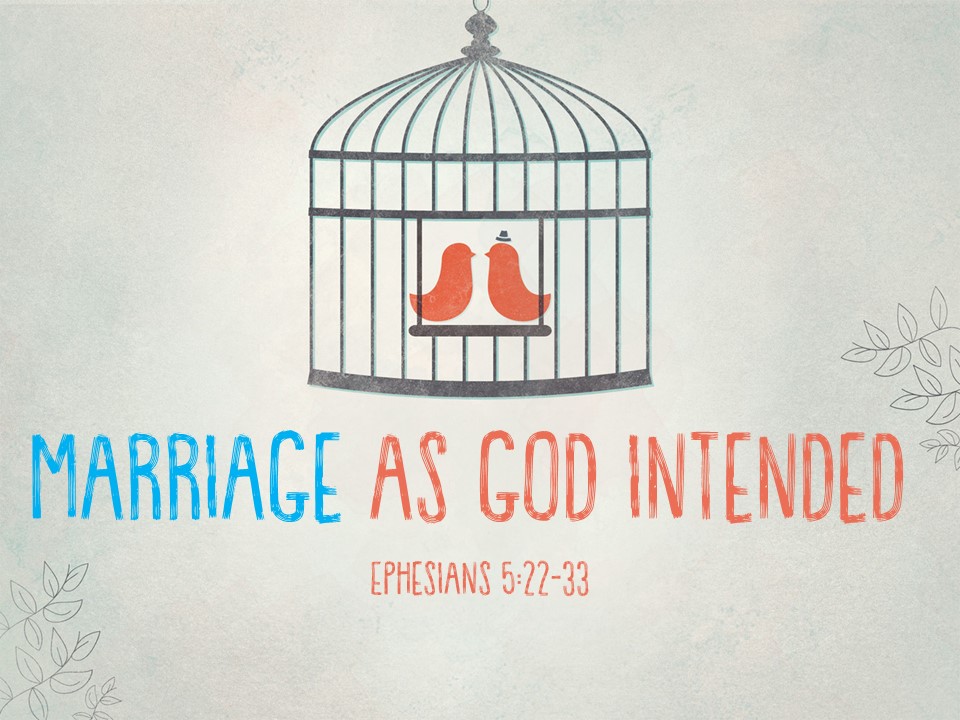 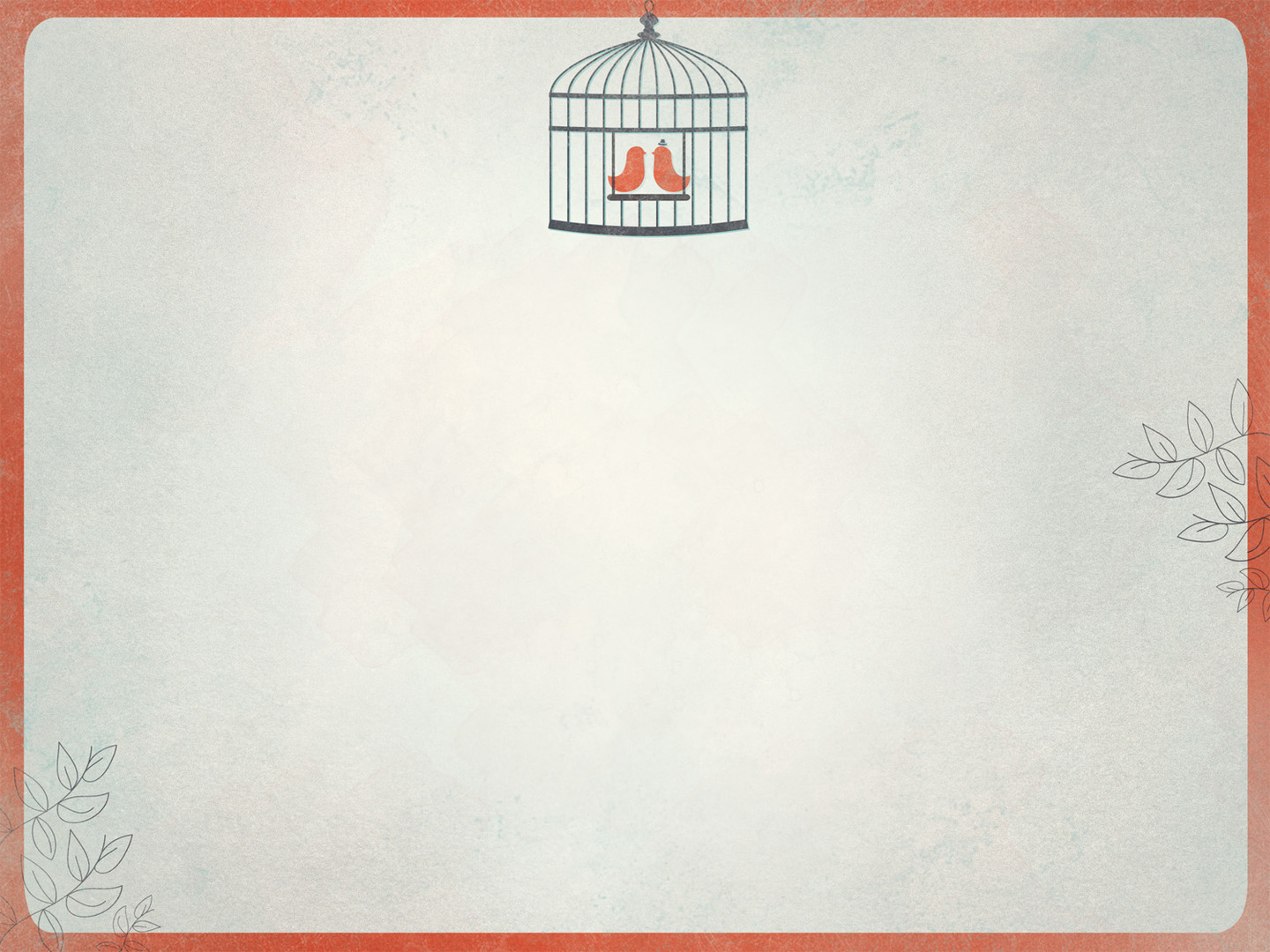 Marriage: Instituted by God in Eden and Reaffirmed by Christ

Gen. 2:24-25; Matt. 19:3-6

One Man, One Woman, for Life!
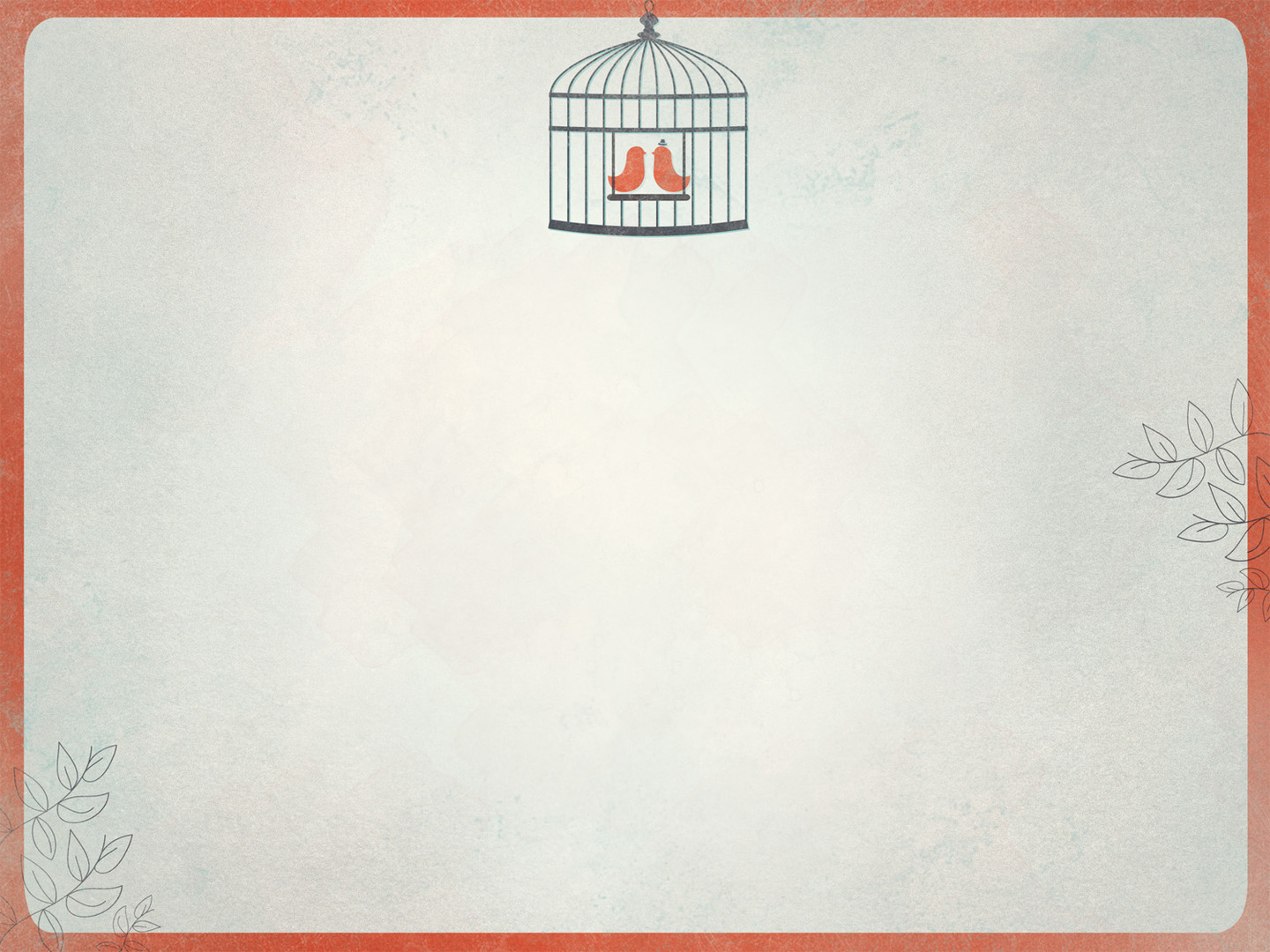 Marriage is a covenant relationship   (Mal. 2:14) that represents God’s relationship with His people.
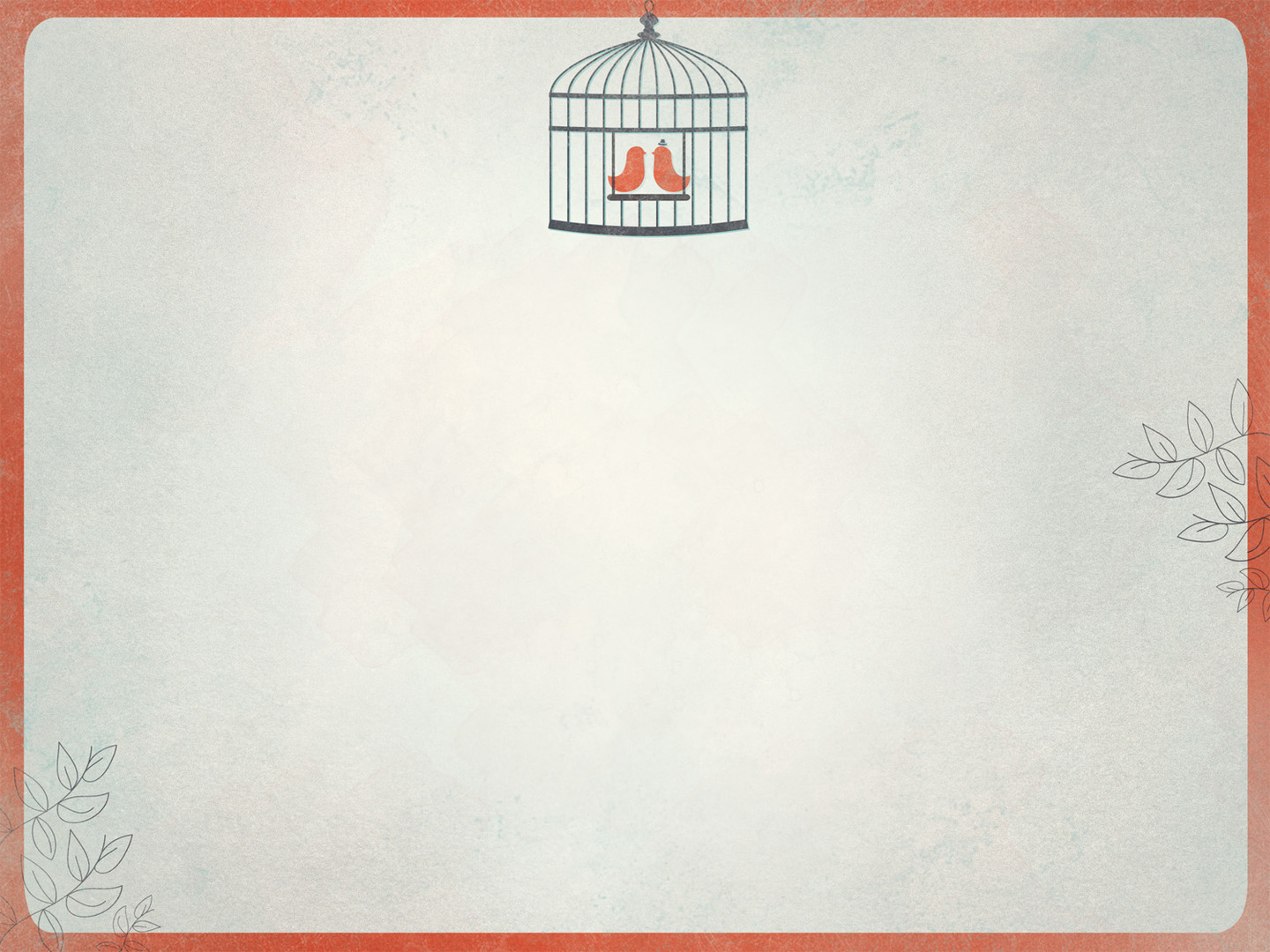 Ephesians 5:22-23 (Page 978 in pew Bible)

Points us back to God’s marriage design in Eden

Describes the responsibilities of husbands and wives

Shows us how marriage represents God’s relationship with His people.
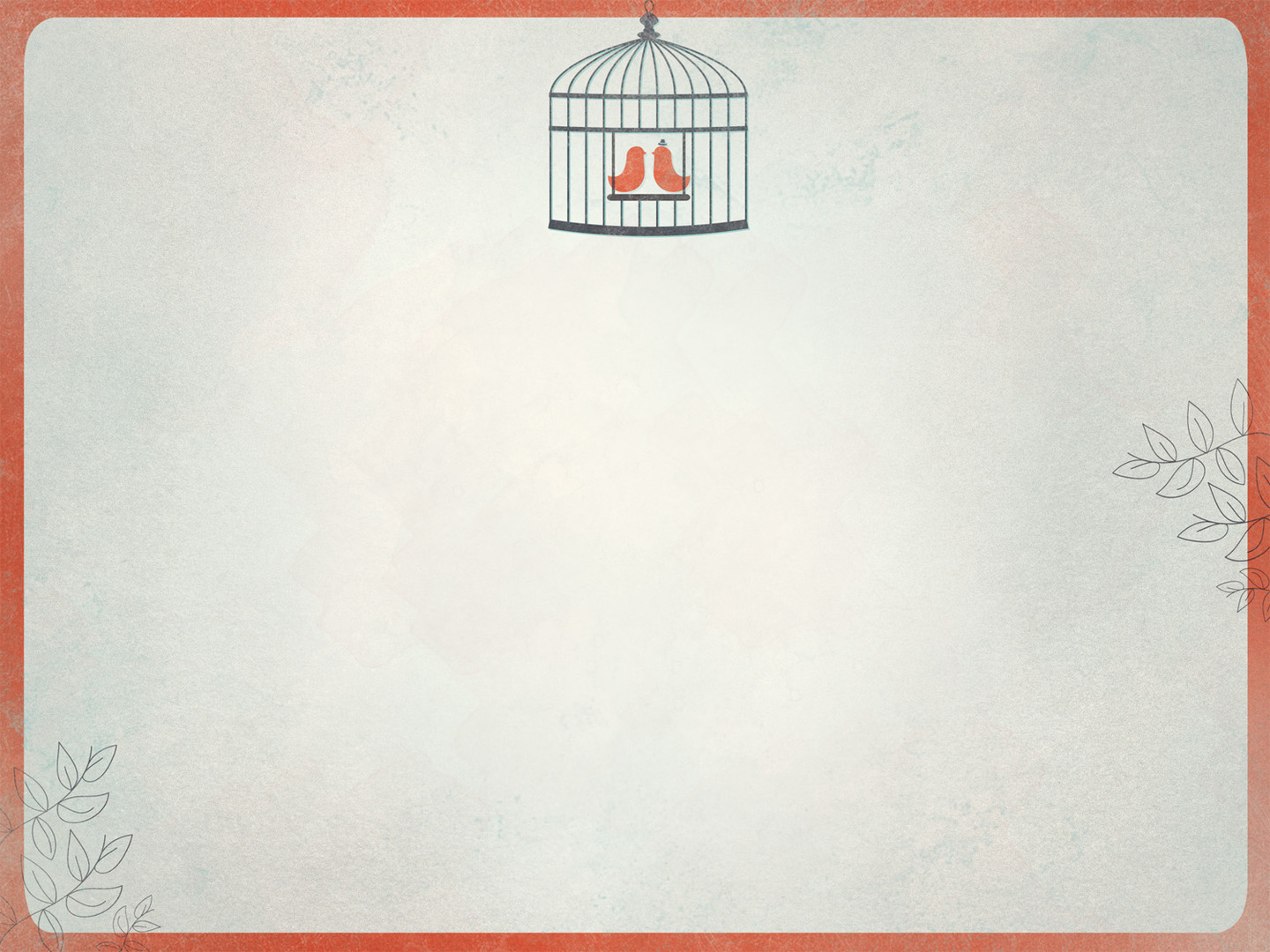 Wives: a call to submission (22-24)

Submission – a voluntary willingness to forego personal wants in an effort to benefit another. 

ALL Christians are called to submission Eph. 5:21; Phil. 2:4; 1 Pet. 3:8-9)
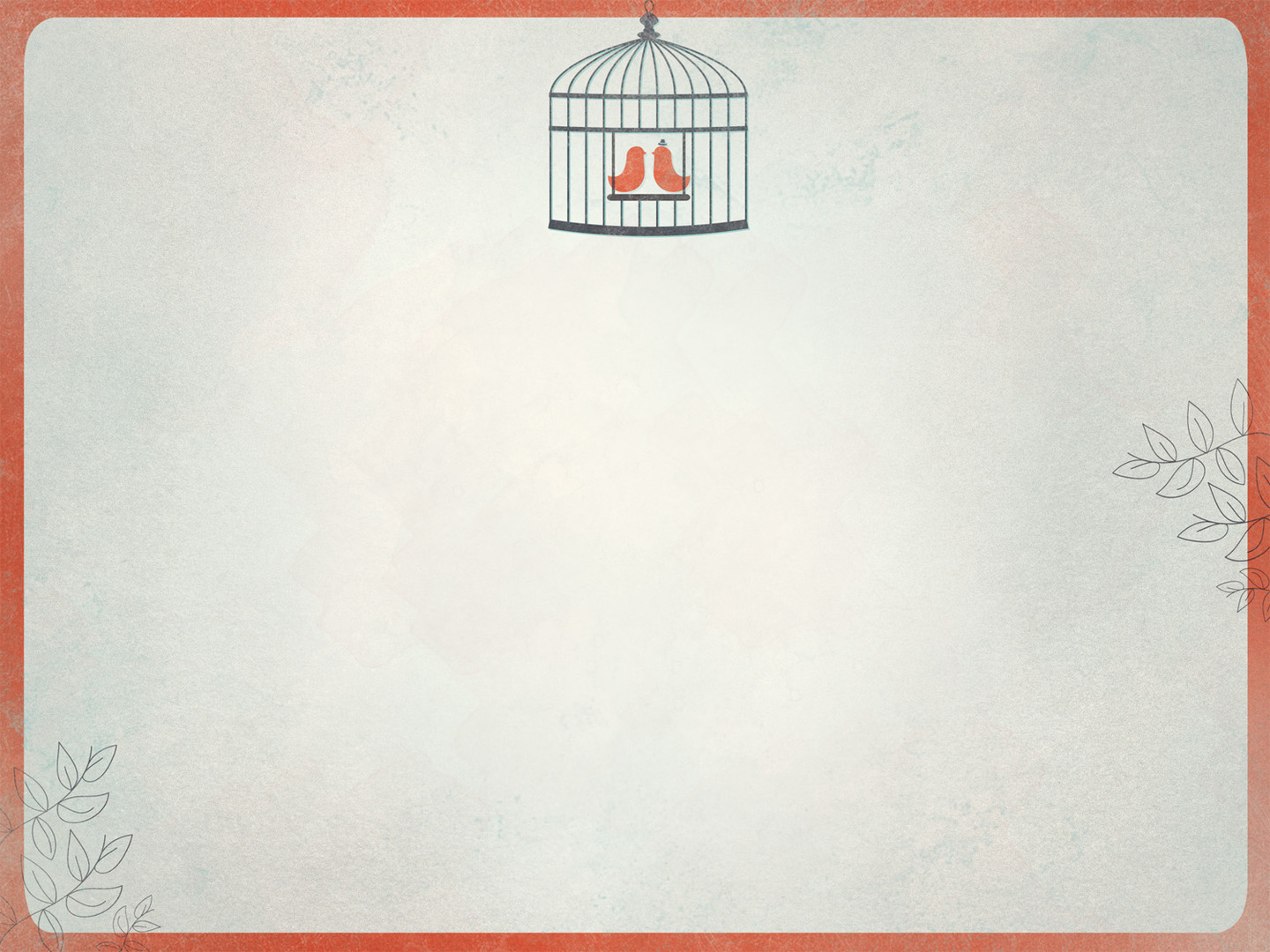 Wives: a call to submission (22-24)

In marriage, submission is a recognition of the God-given roles of men and women (Eph. 5:23; 1 Cor. 11:3; Gen. 2:23; 1 Cor. 11:8-9)

Does NOT suggest that a woman is inferior or of less value!
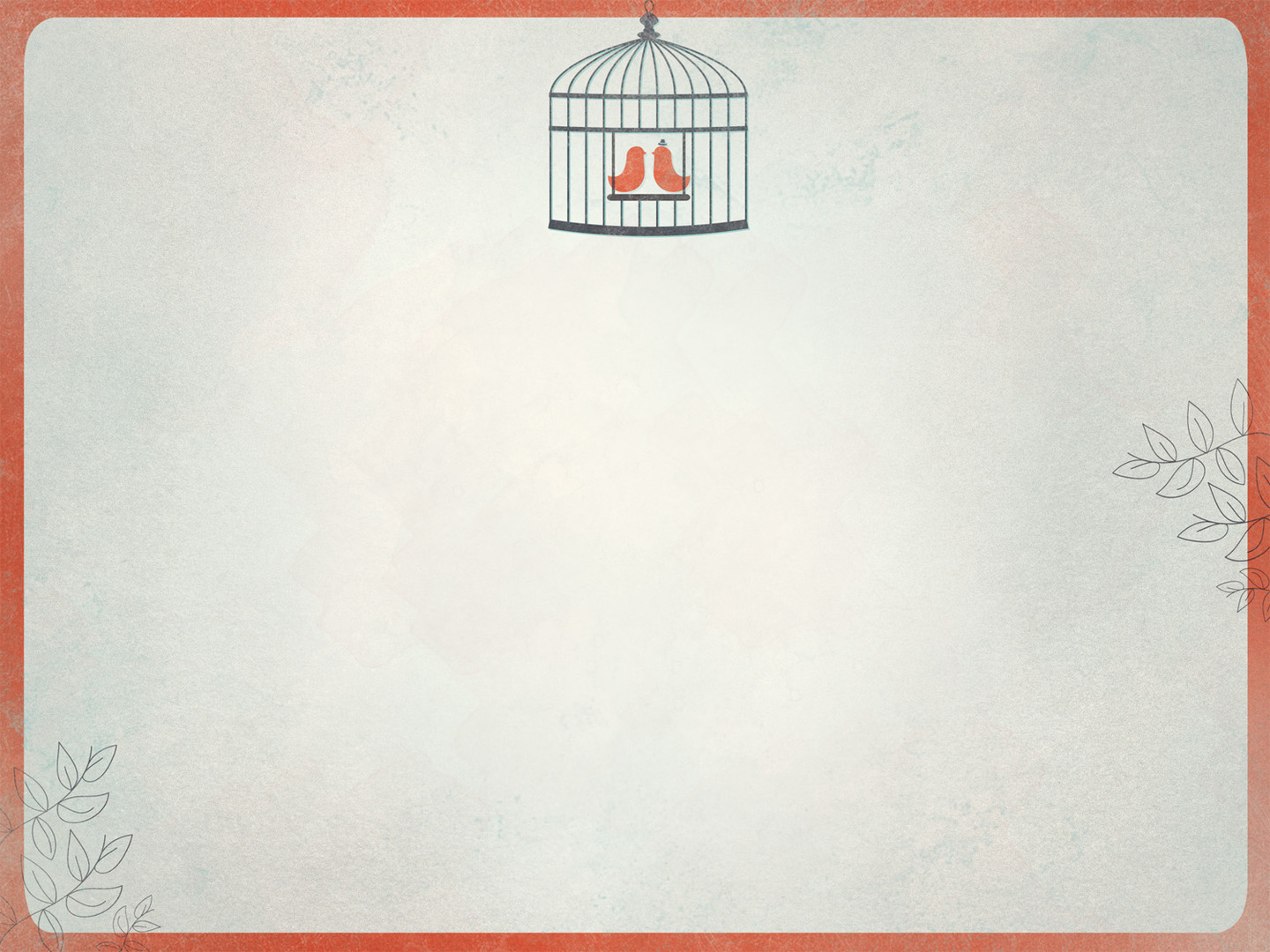 Wives: a call to submission (22-24)

Jesus was the perfect example of submission     (Luke 22:42; Phil. 2:4-8)
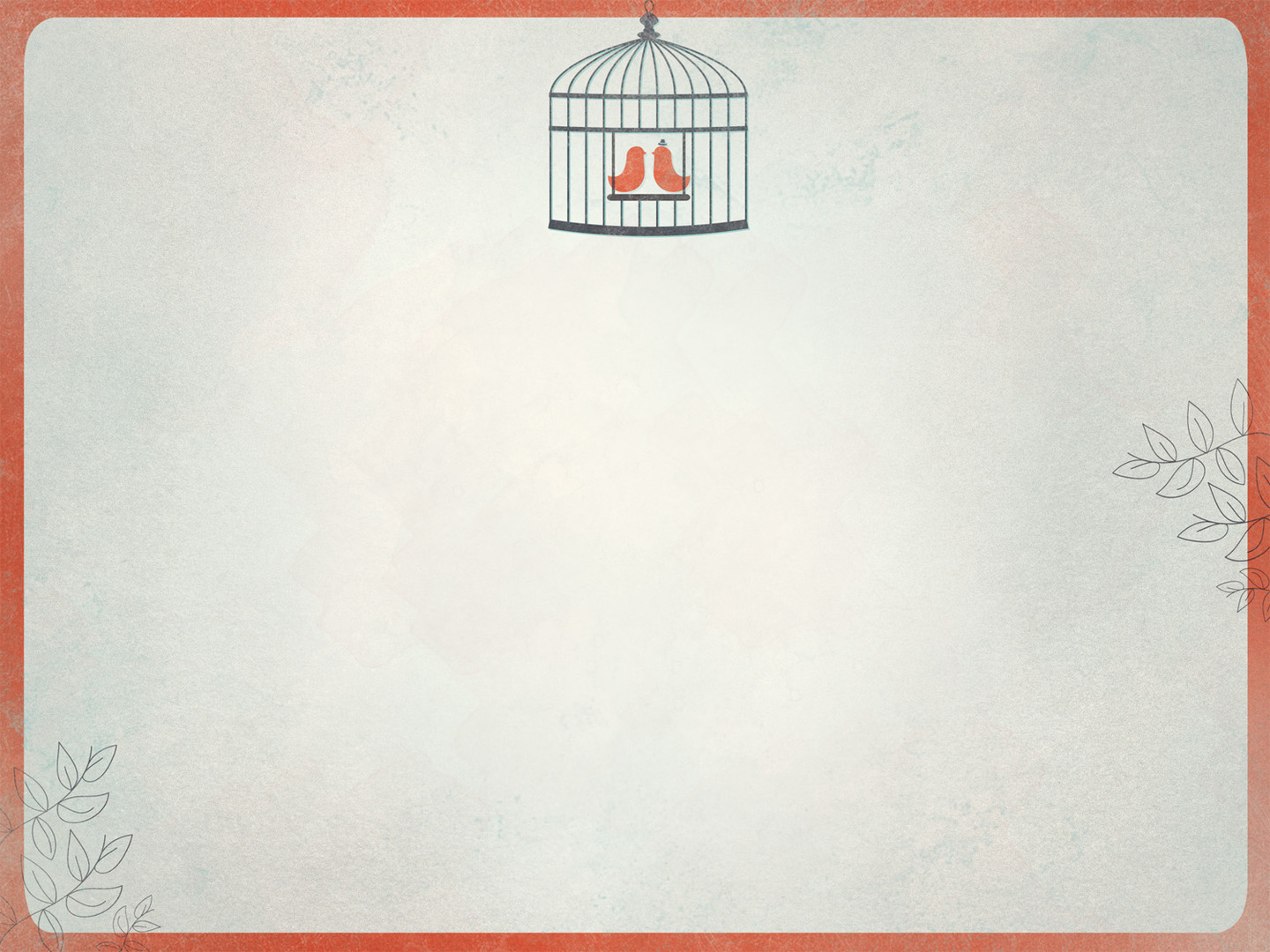 Wives: a call to submission (22-24)

Submit, as to the Lord (v. 22)
As you love Christ and desire to follow His leadership, do so with your own husband
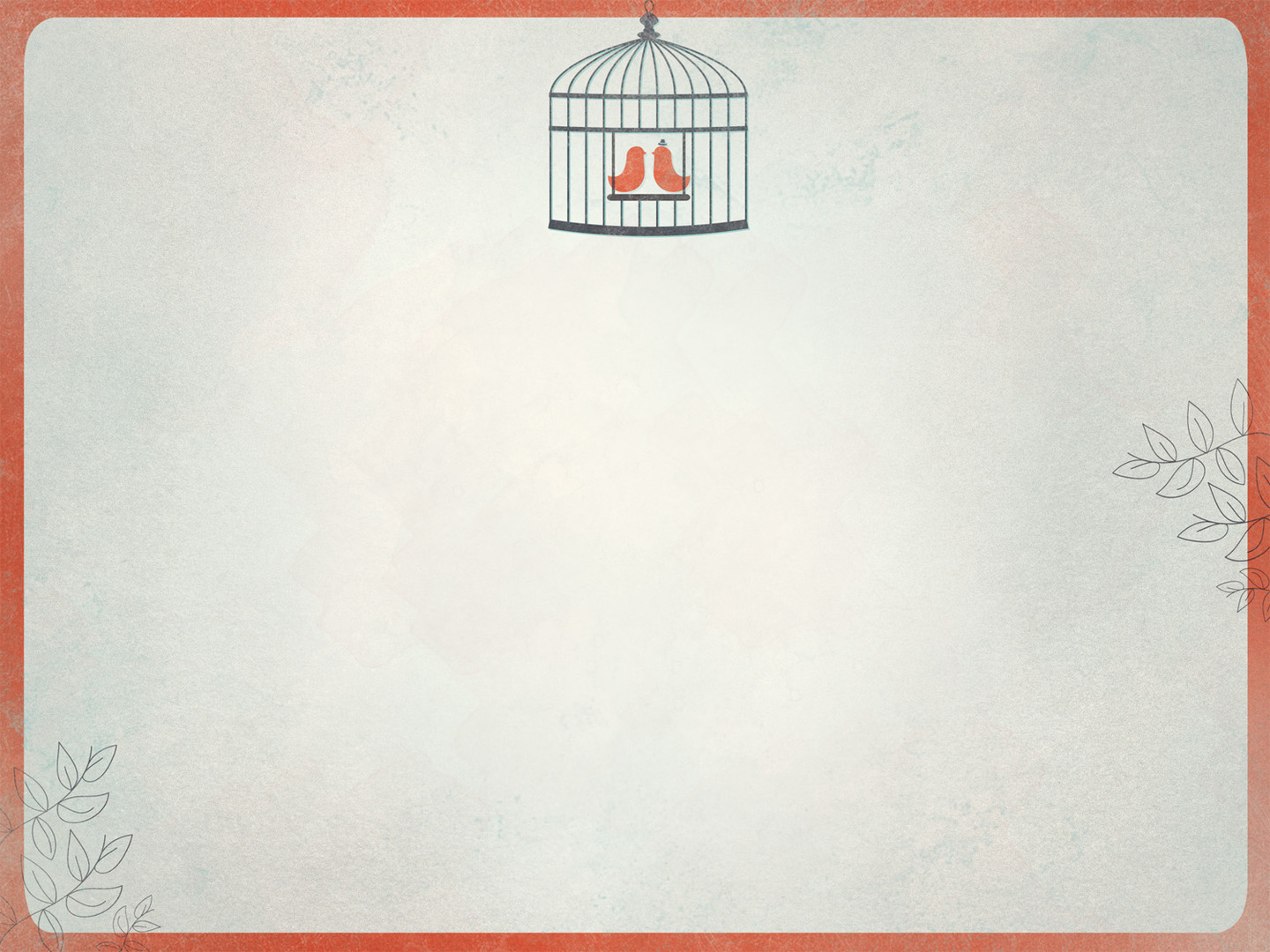 Wives: a call to submission (22-24)

Be careful who you marry!

Do you trust and have confidence in his leadership?
Do you desire to follow him?
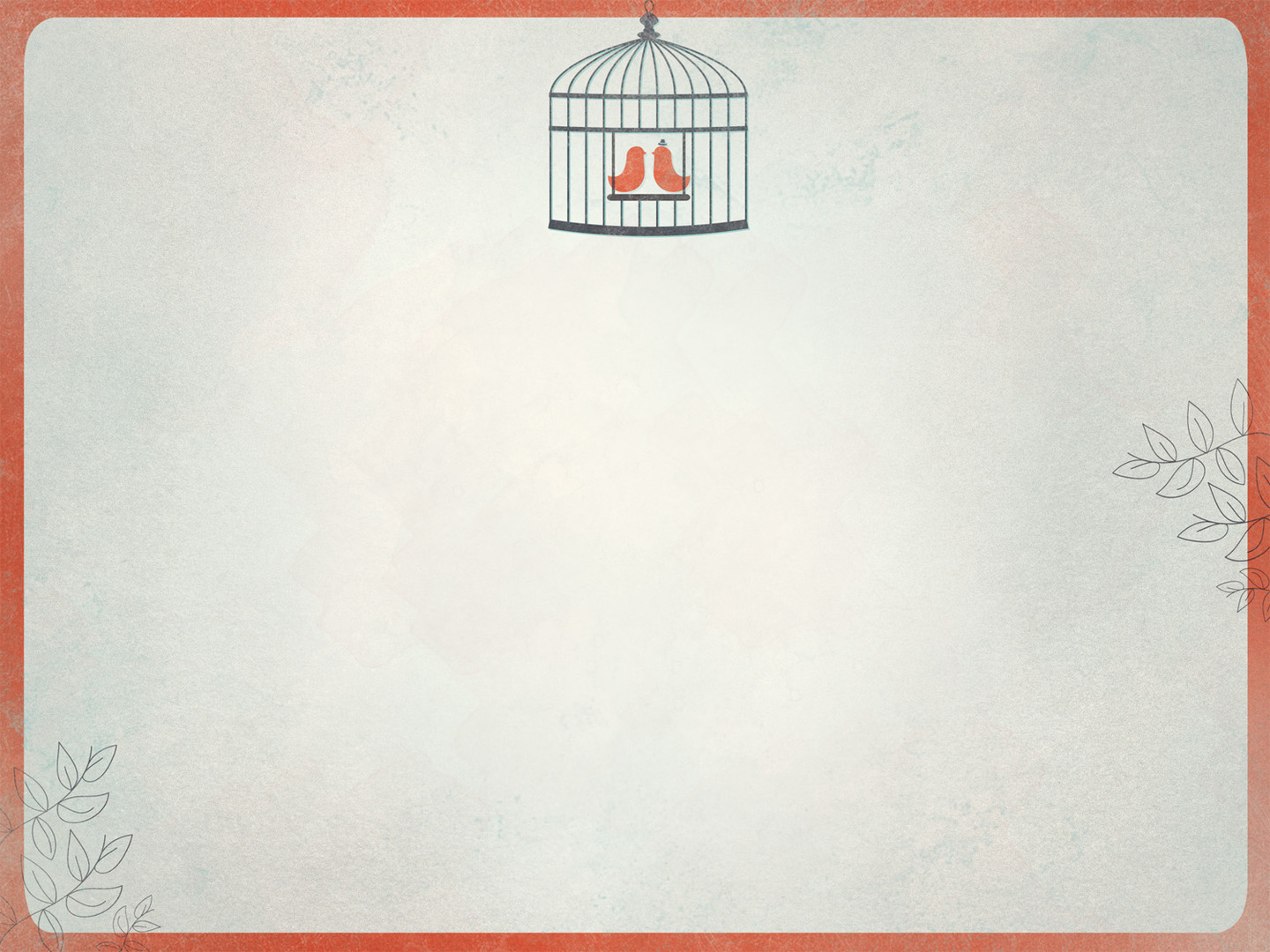 Wives: a call to submission (22-24)

“I’m married, but my husband’s leadership is less than ideal…”

Still called to submit! (not to follow him into sin or subject yourself to abuse)

Even if he’s not a Christian, submission is still called for (1 Pet. 3:1-2)

Your Christian conduct may win him to Christ!
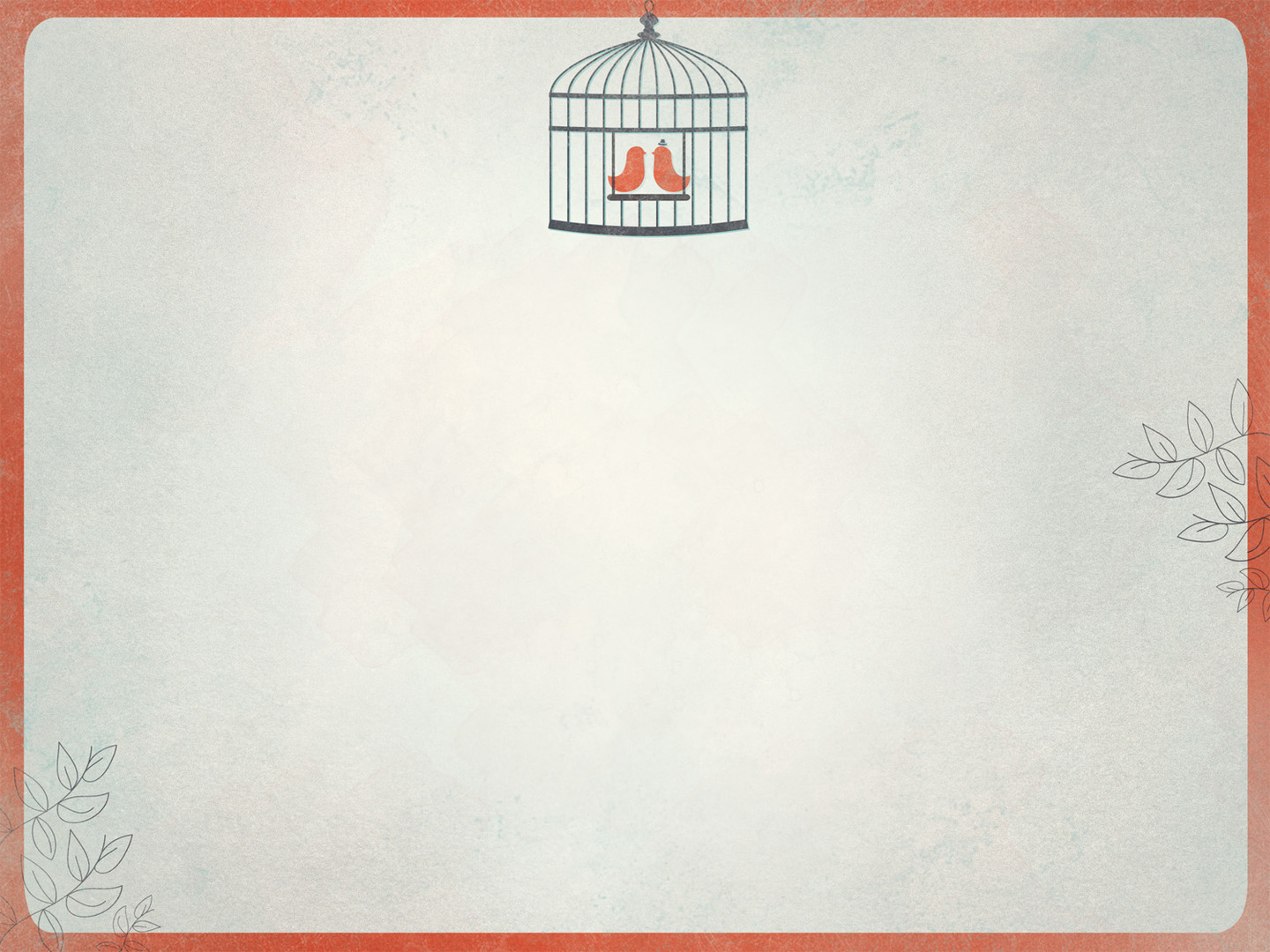 Wives: a call to submission (22-24)

The church:

Recognizes Christ’s authority

Trusts Christ’s spiritual guidance

Desires to follow Christ

Wives are called to the same attitude with their husbands
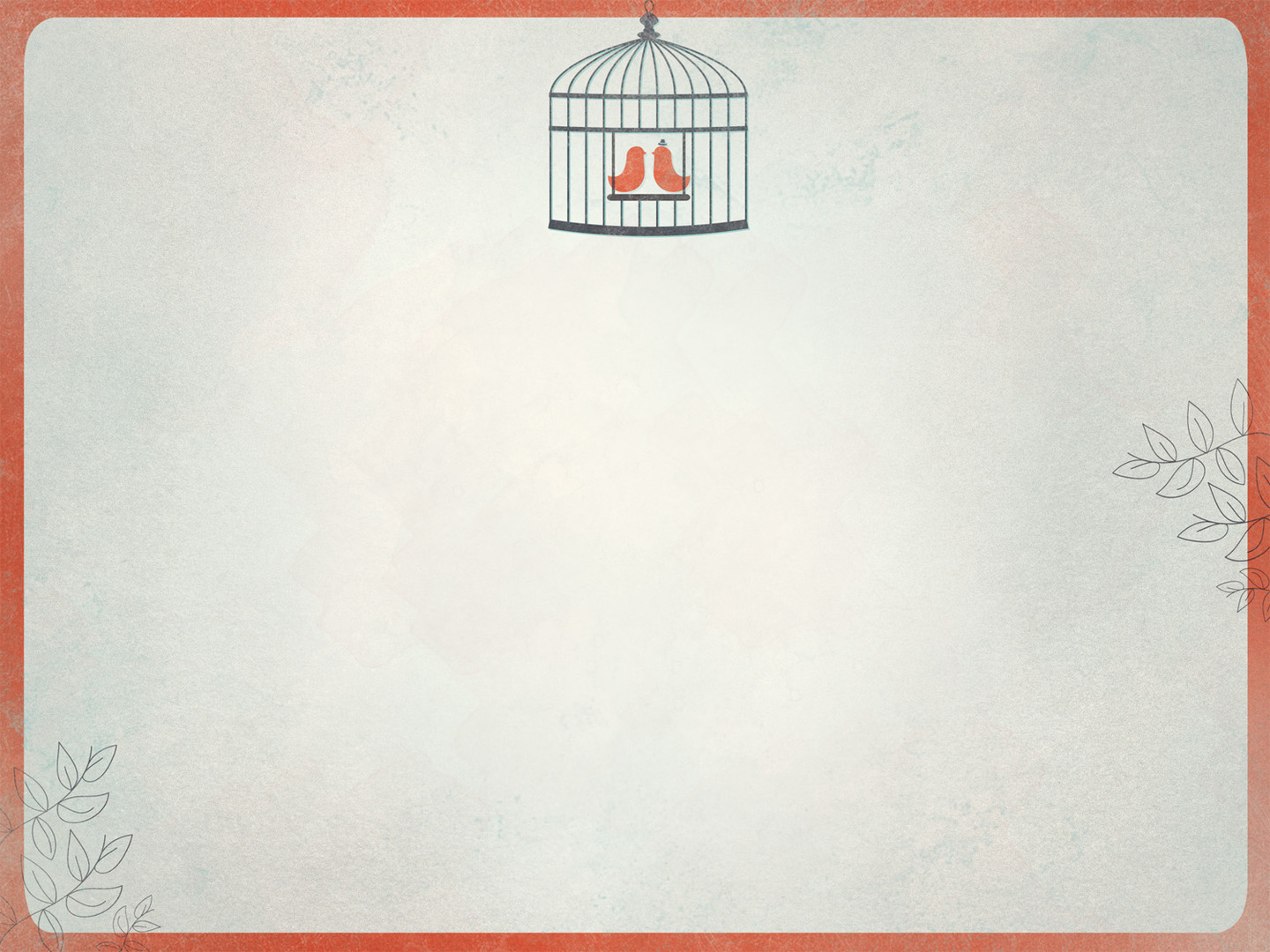 Husbands: a call to sacrificial love (25-27)

As Christ loved the church 

Christ voluntarily gave up everything to do what was best for His bride 

Christ led in a way that brought spiritual purification (vv. 26-27). Men, how are we leading our wives?
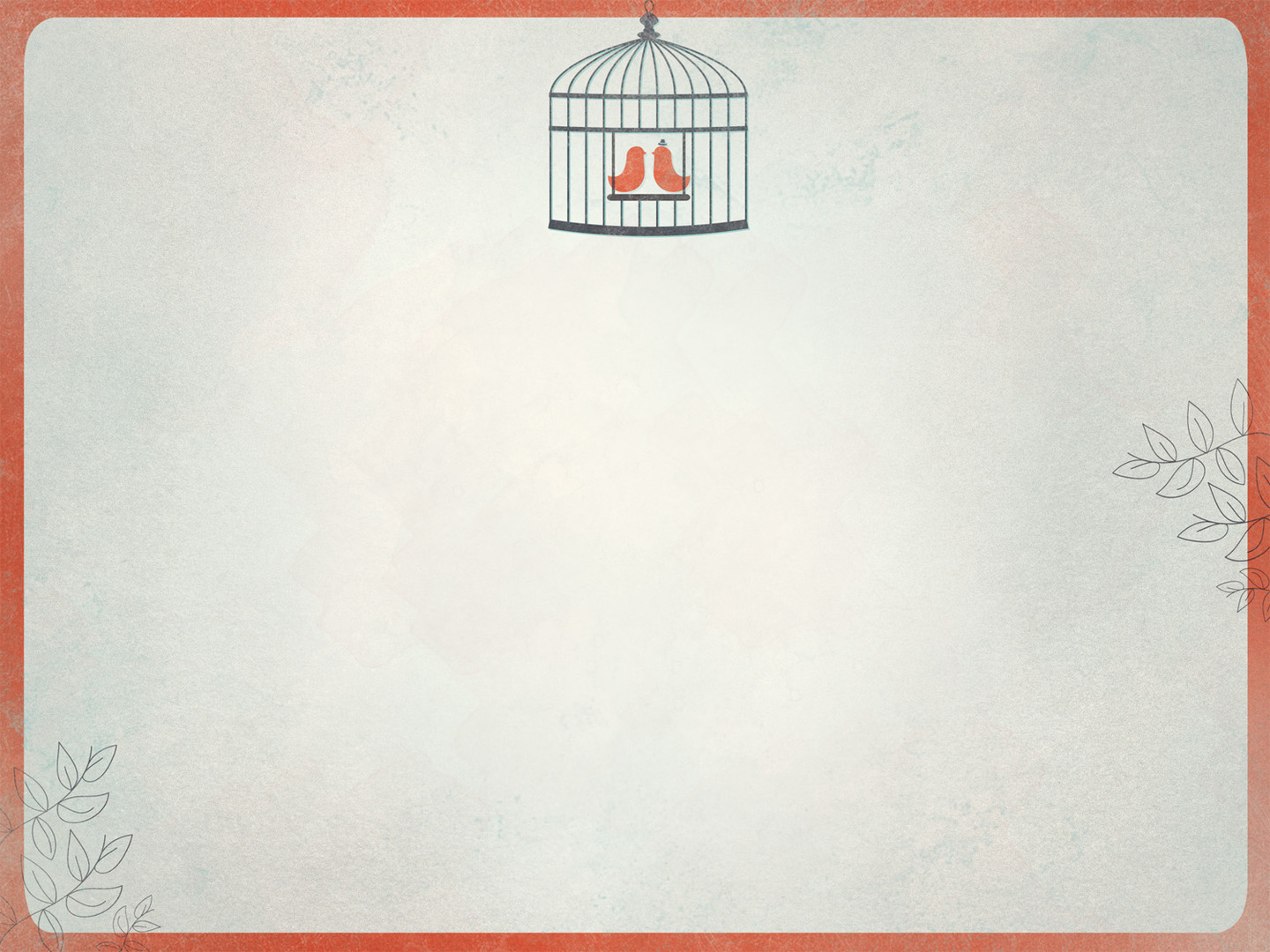 Husbands: a call to sacrificial love (25-27)

Christ’s Sacrificial Love (Phil. 2:4-8)
Deity took the form of a servant
Put on a physical body
Subjected Himself to pain and suffering
Willingly offered Himself as a sacrifice for our good
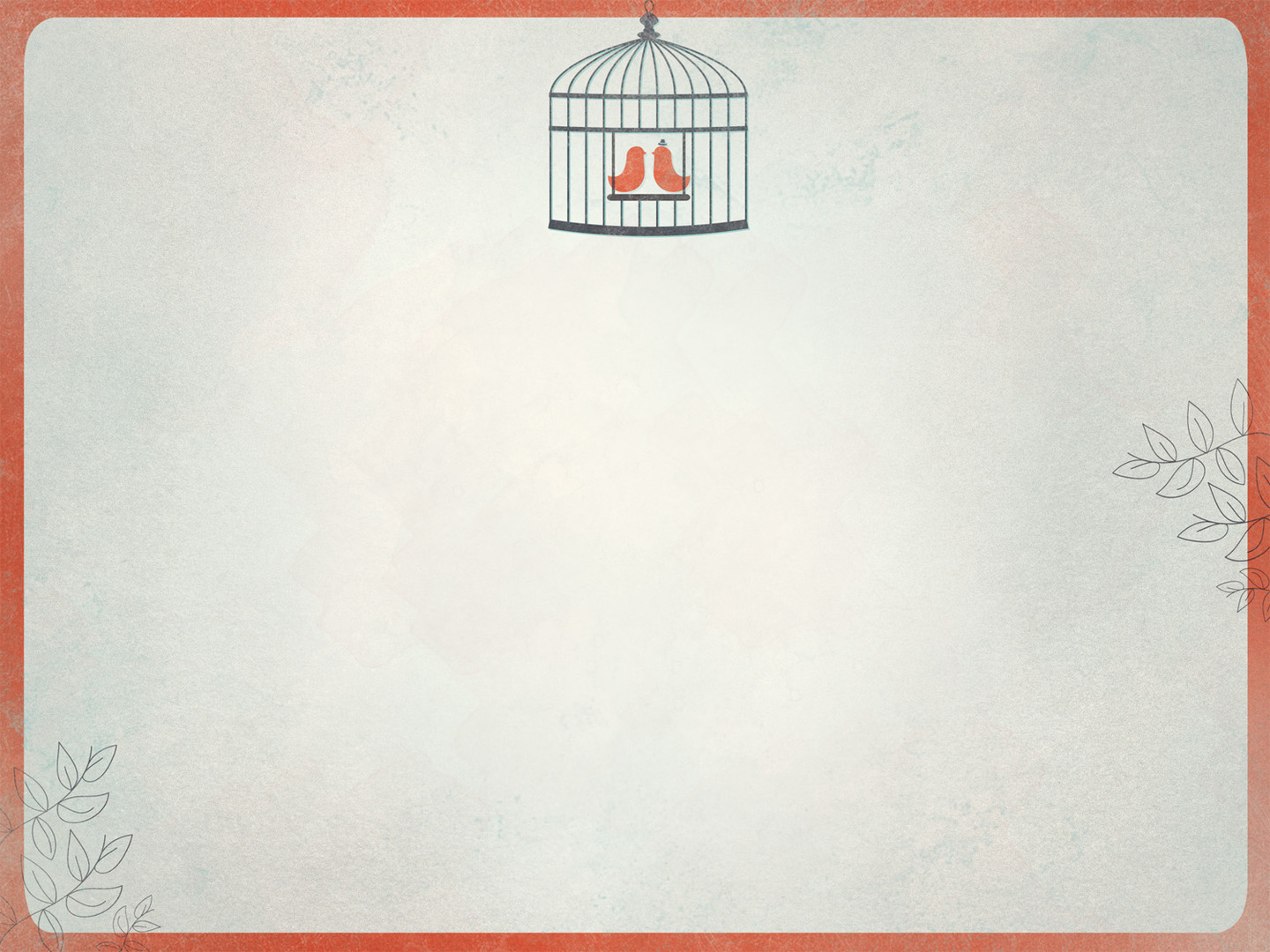 Husbands: a call to sacrificial love (25-27)

We display this love regardless of how our spouse is responding
Christ loved all of us when none of us were deserving of it!
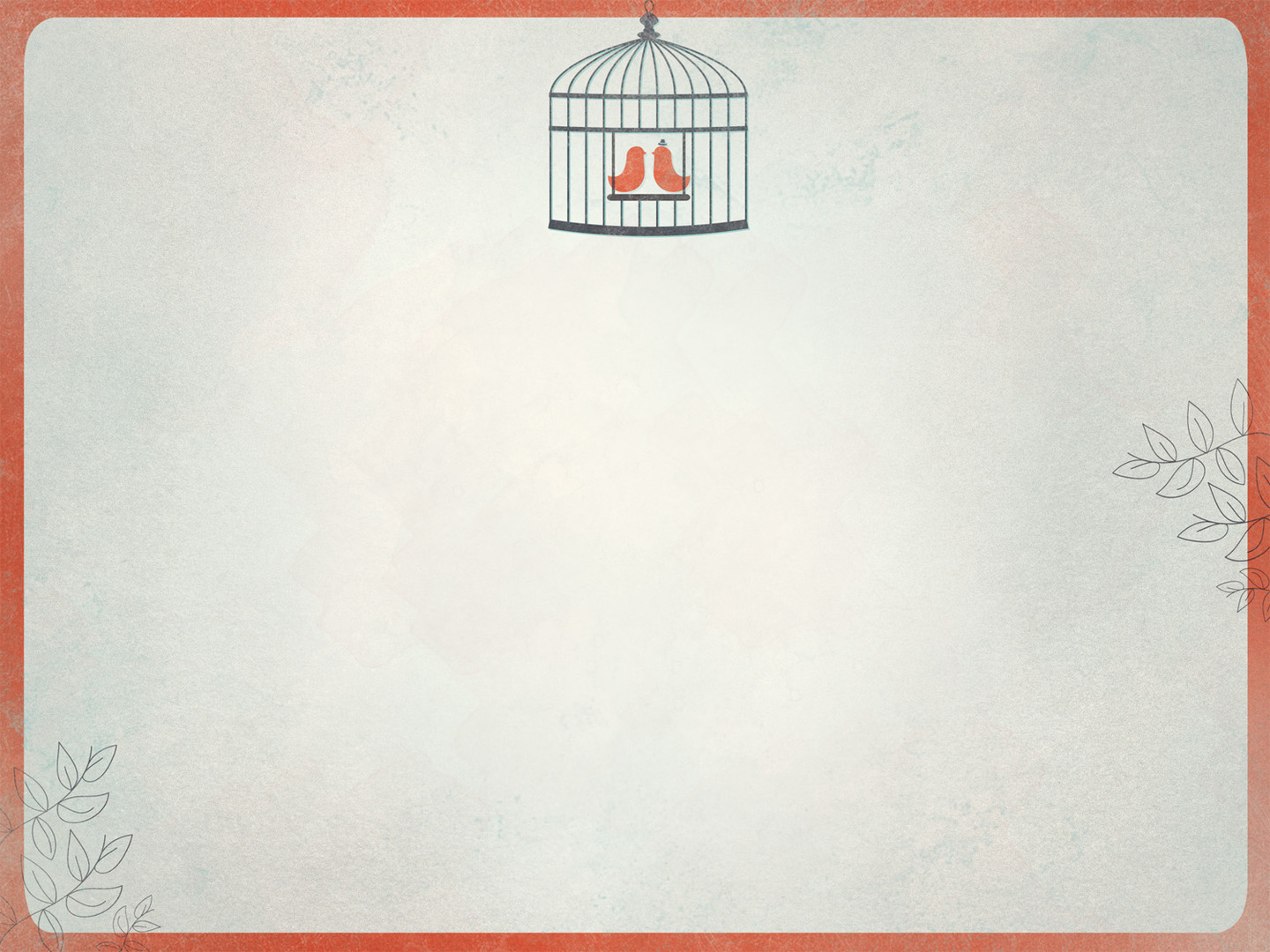 Husbands: a call to sacrificial love (25-27)

Love her like our own body 
She is our own body                                         (Gen. 2:24; Matt. 19:6;Eph. 5:31)
Nourish and cherish her!
Live with her in an understanding way (1 Pet. 3:7)
Provide for her emotionally, physically, and spiritually
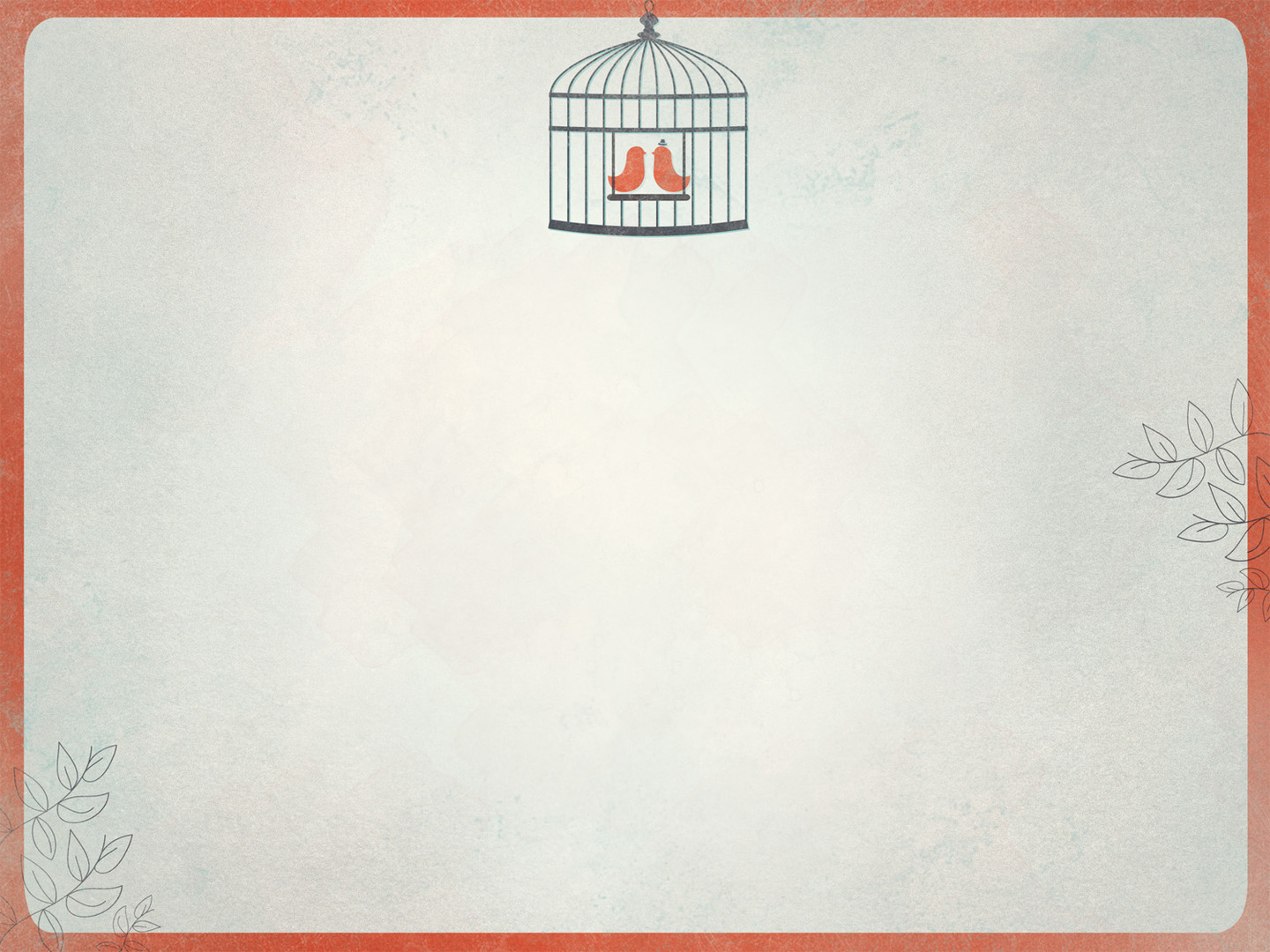 Leading our wives is a monumental responsibility that can’t be taken lightly.
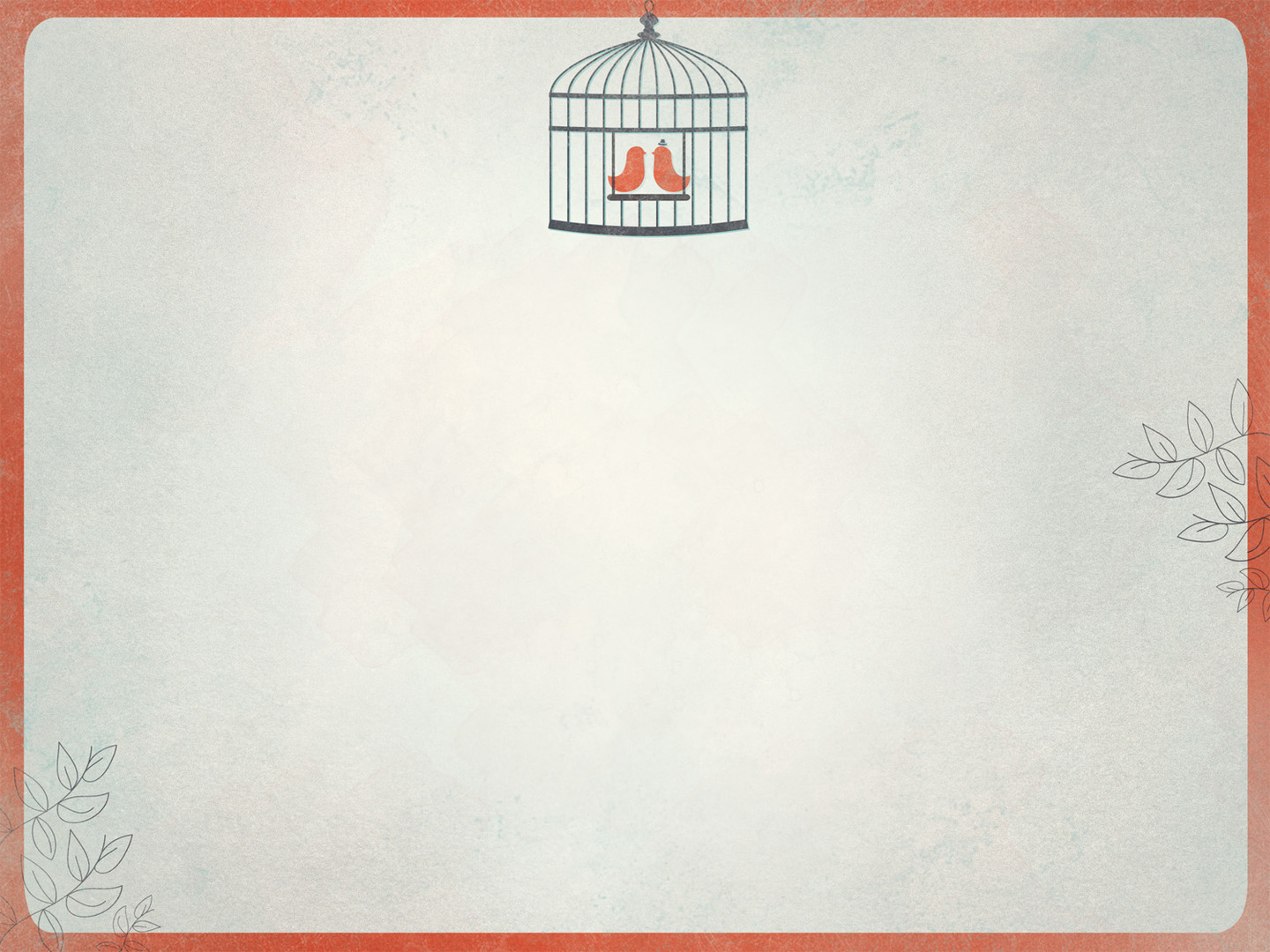 Christ is the perfect example of how husbands and wives should relate to each other. 

When each spouse exemplifies Christ, marriage is a beautiful picture of His relationship with His bride, the church.
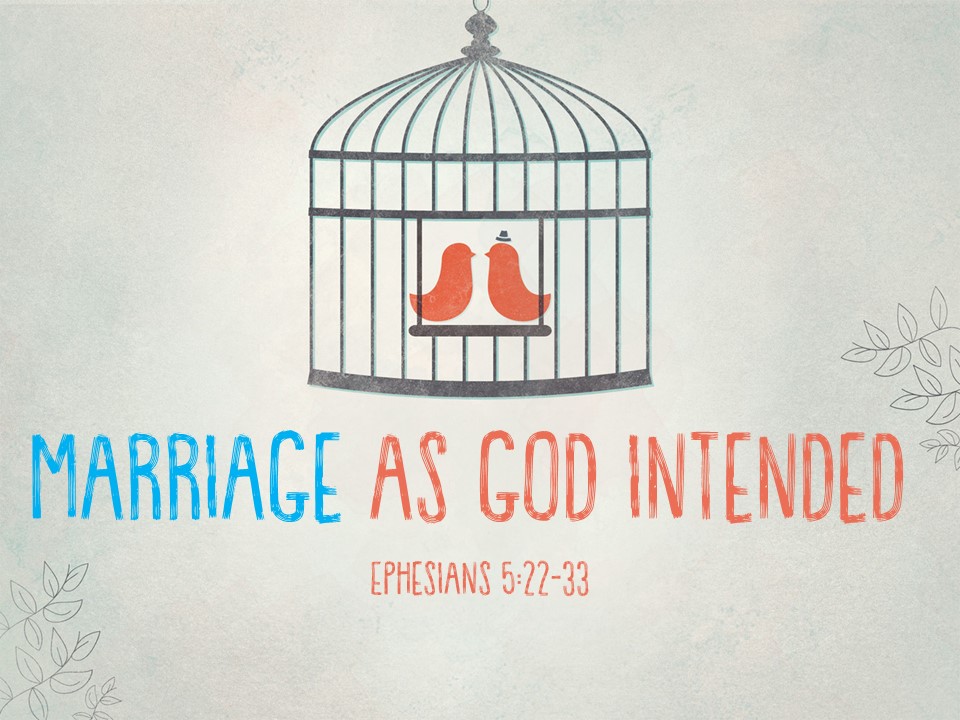